Муниципальное автономное некоммерческое общеобразовательное учреждение
средняя общеобразовательная школа №6 имени Ивана Евдокимовича Убийко станицы Сергиевской
МО Кореновский район
Краевой конкурс оборонно-массовой и военно-патриотической работы памяти маршала Жукова Г.К.
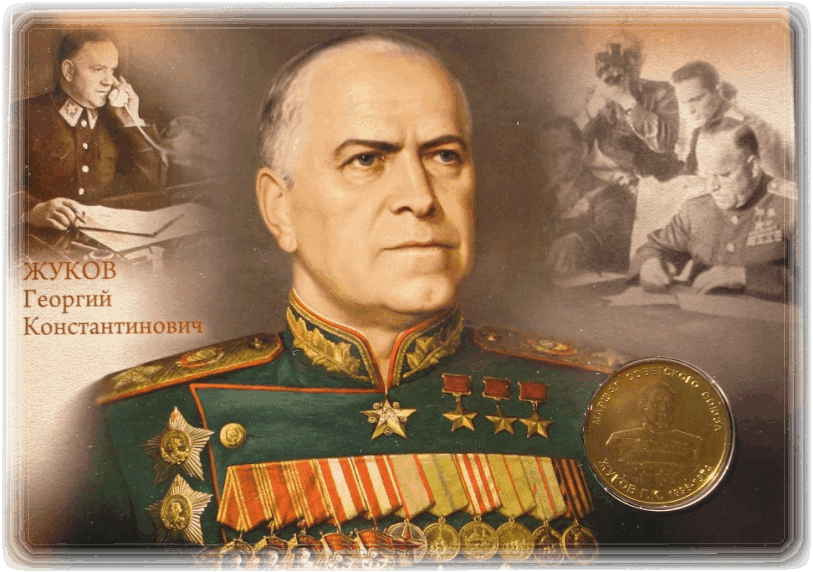 I этап «Зимний рубеж»
Урок Памяти «Блокадный Ленинград», в ходе которого говорили  о тяжелых испытаниях, выпавших на долю жителей осажденного закрытого города Ленинграда: о голоде и холоде, о защите и обороне Ленинграда советскими солдатами.
Проведение акции «Блокадный хлеб»
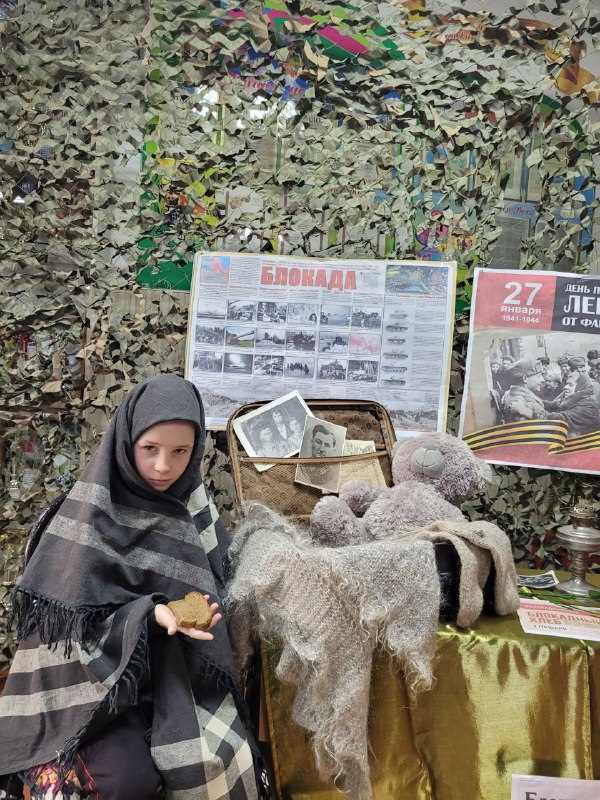 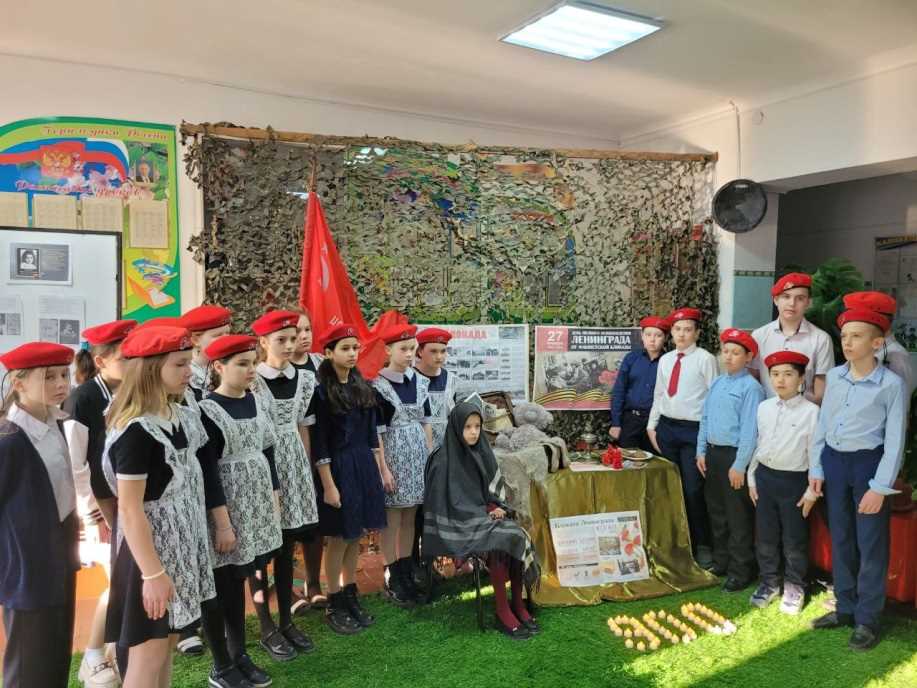 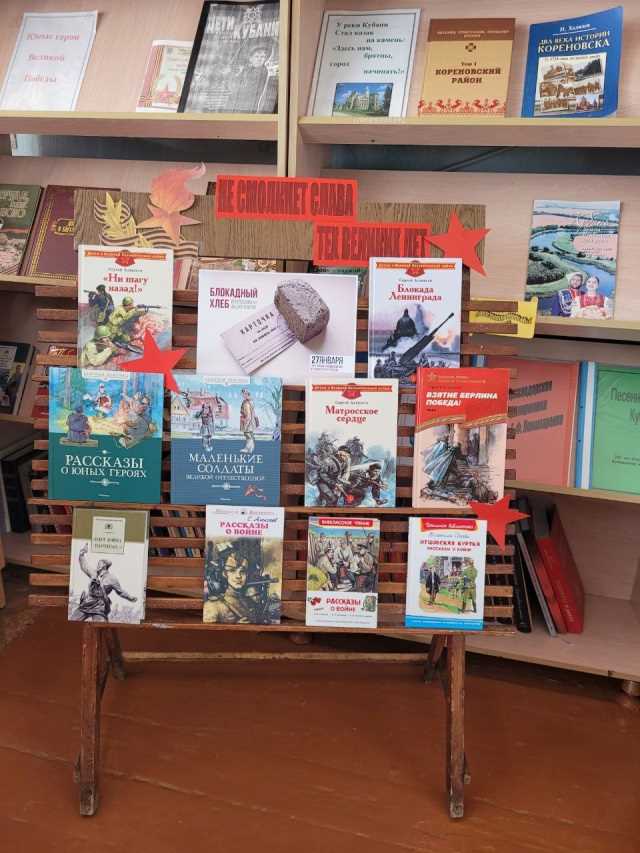 I этап «Зимний рубеж»
В память о жителях и защитниках города в скорбном молчании и с чувством бесконечной благодарности учащиеся 6-9 классов возложили цветы к памятнику воинам Великой Отечественной войны.
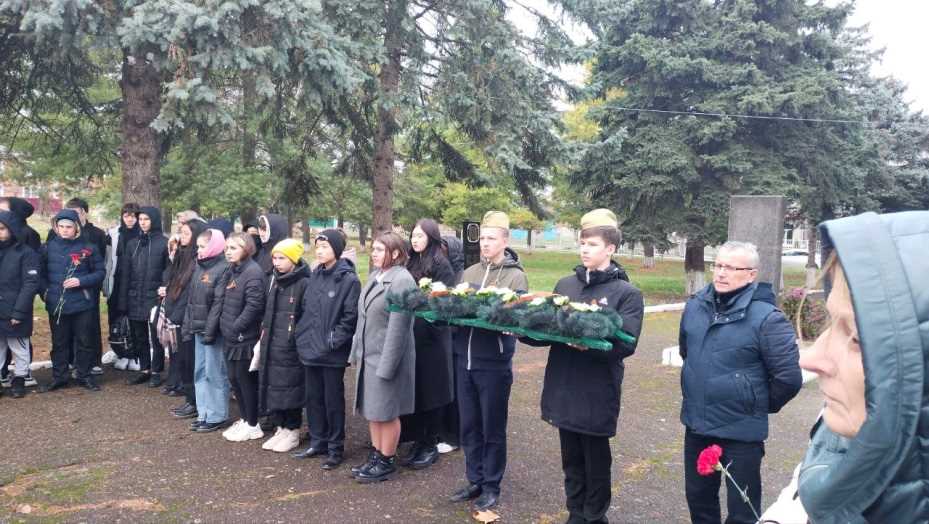 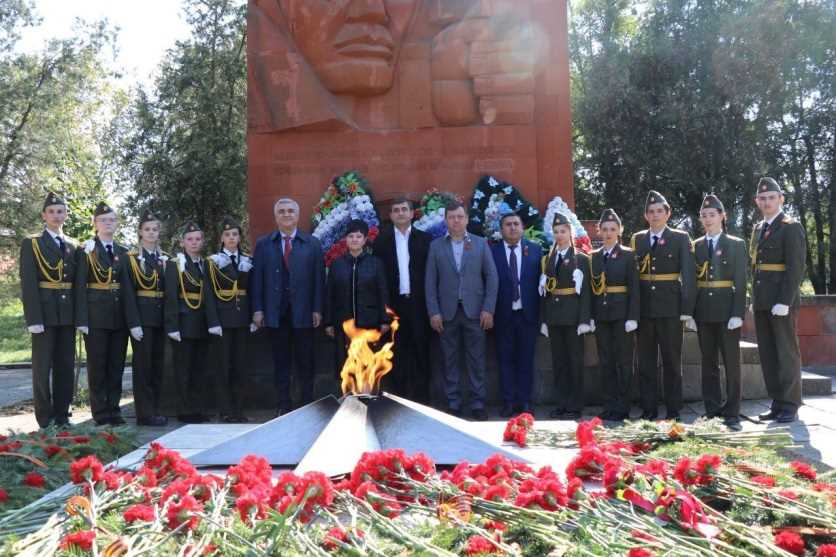 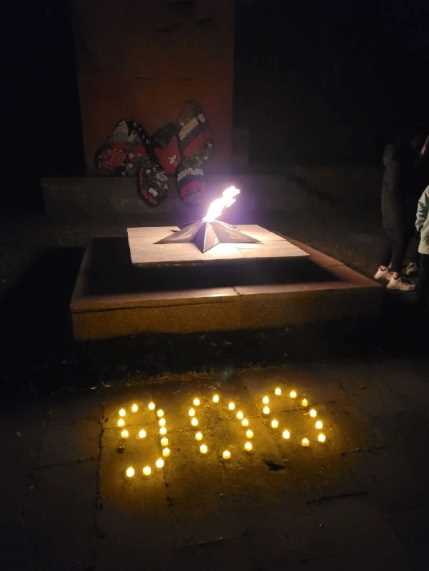 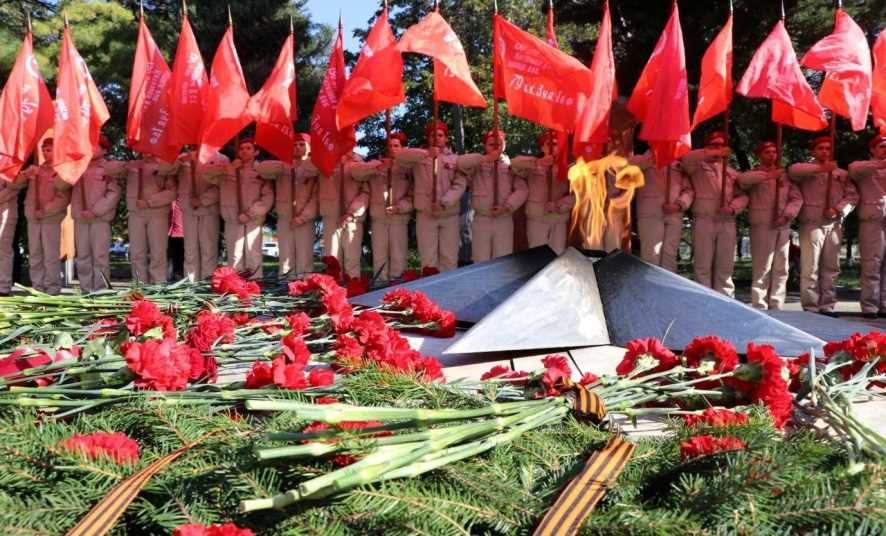 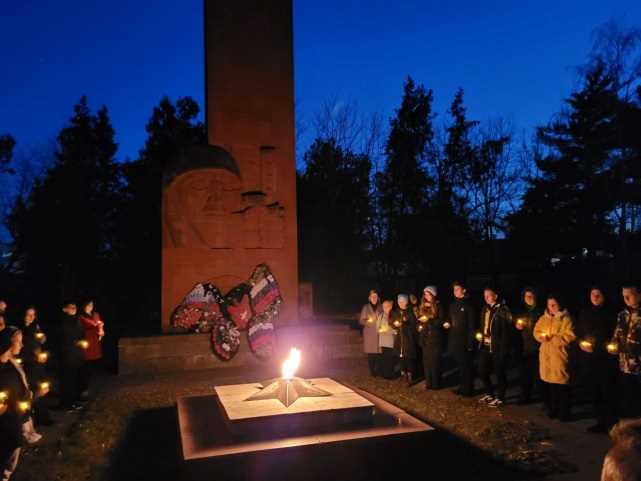 I этап «Зимний рубеж»
В МАНОУ СОШ №6 им. Убийко И.Е. проходят тематические музейные уроки для учащихся начальных классов. На обновлённой экспозиции школьникам были представлены документы, свидетельствующие о подвигах бойцов и командиров 409-й армянской стрелковой дивизии, которые вели тяжёлые бои на подступах к станице Сергиевской в период с 7 по 11 февраля 1943 года. Отдельный рассказ был посвящён героическому эпизоду – неравному бою, который приняла разведгруппа под командованием майора Айвазяна С.Г., чей портрет и послужной список находится в зале Боевой Славы вместе с оперативной сводкой штаба фронта и выпиской из журнала боевых действий
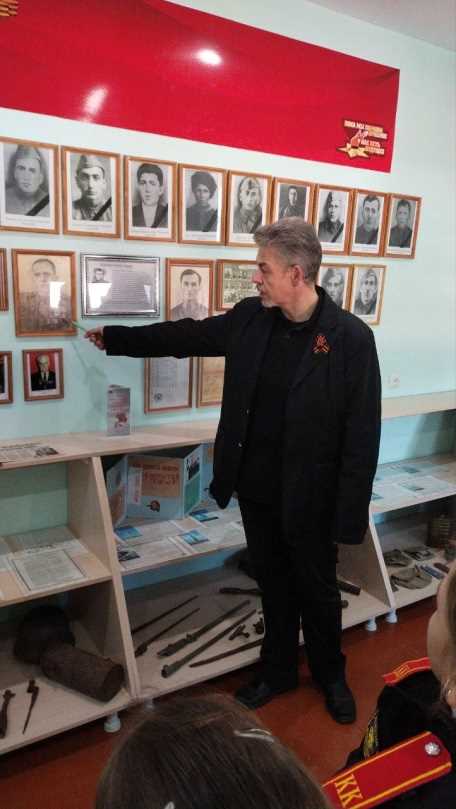 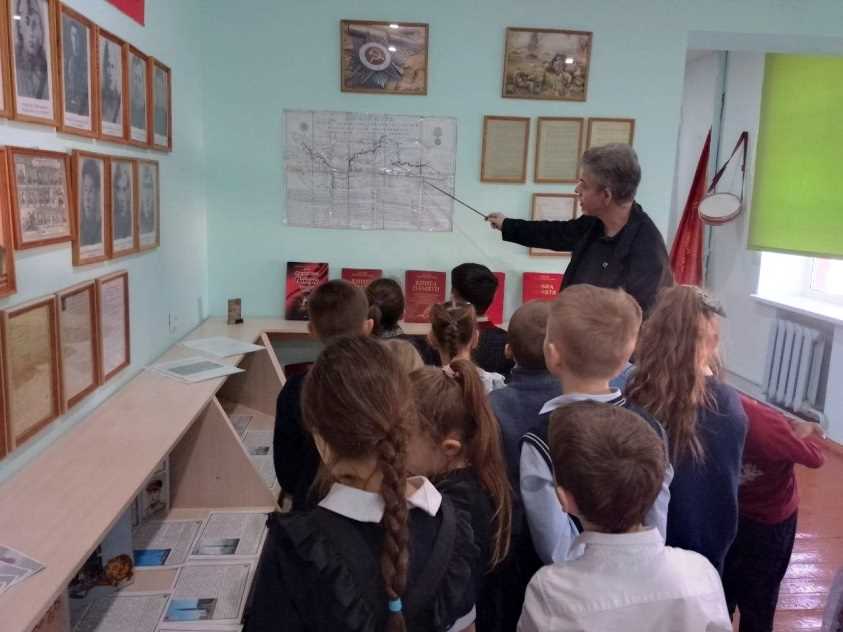 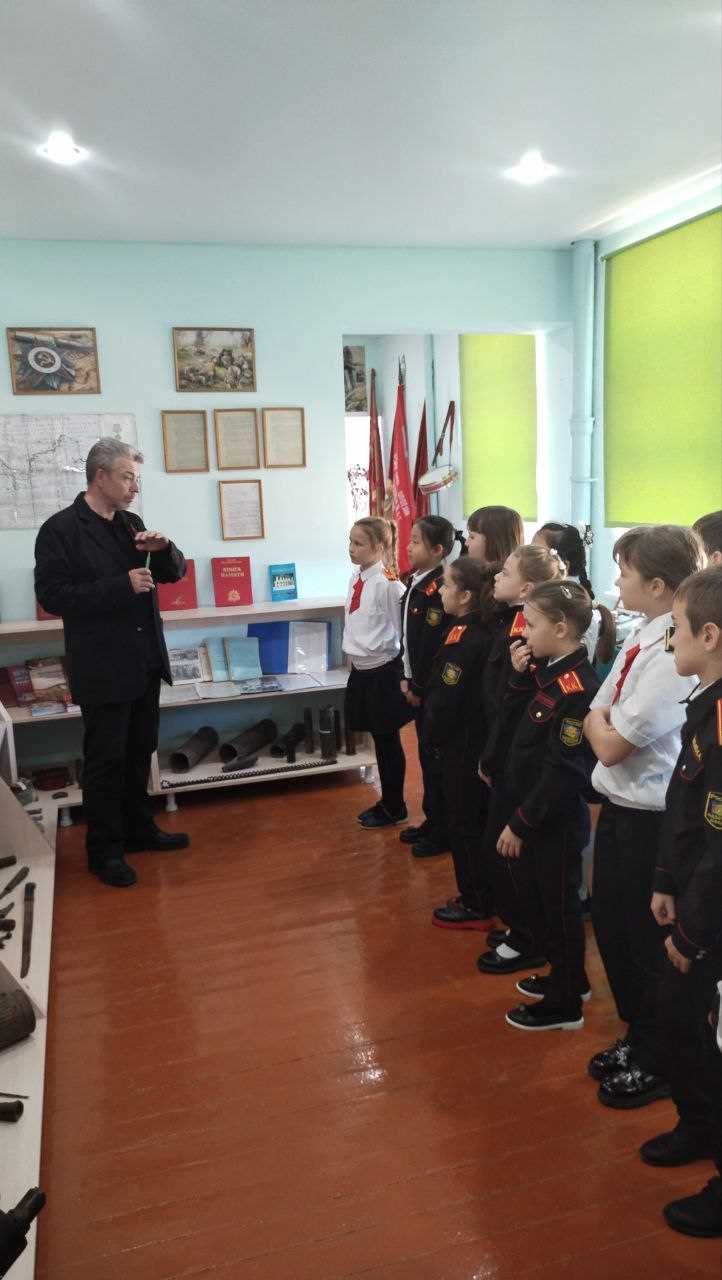 I этап «Зимний рубеж»
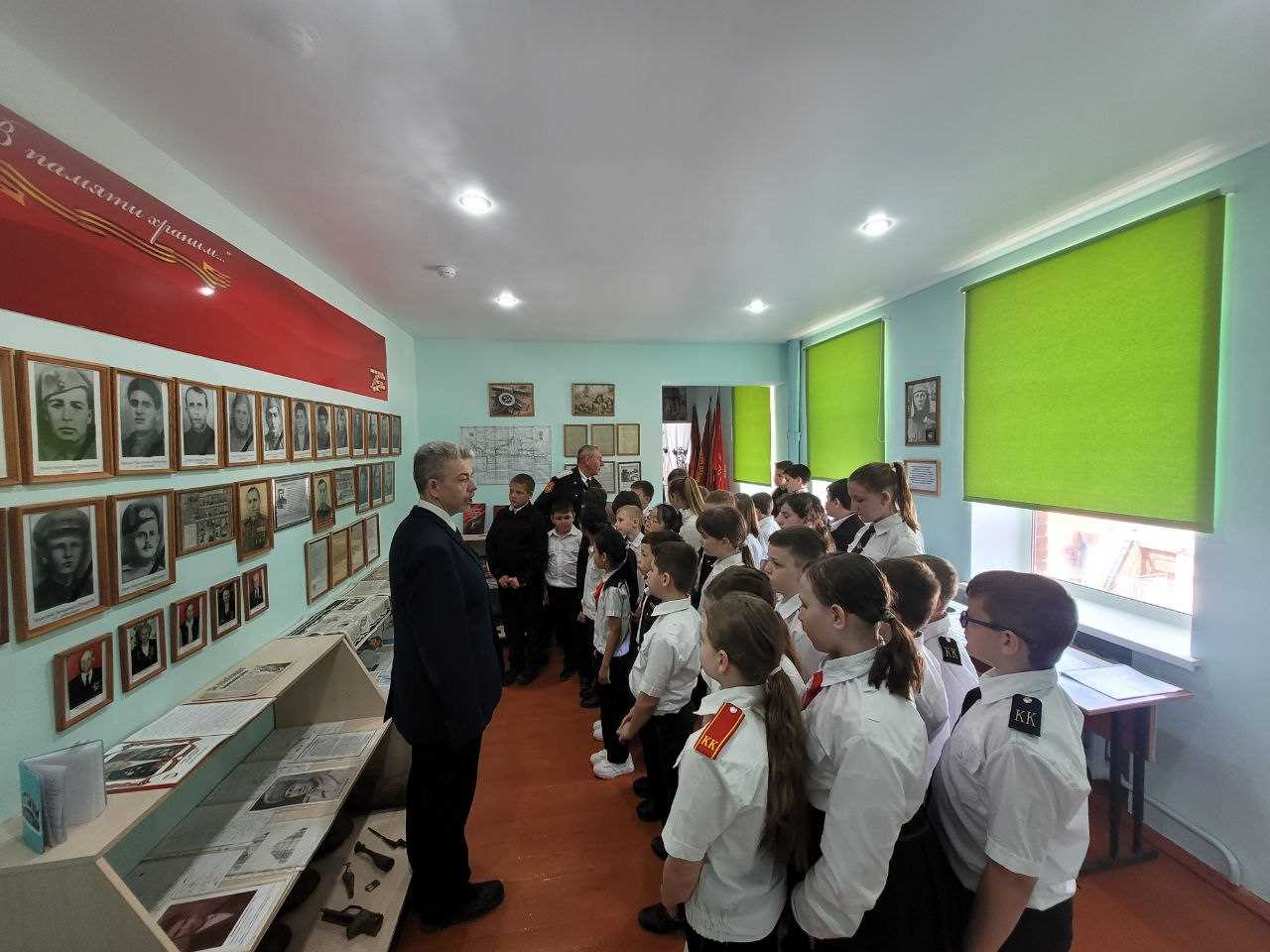 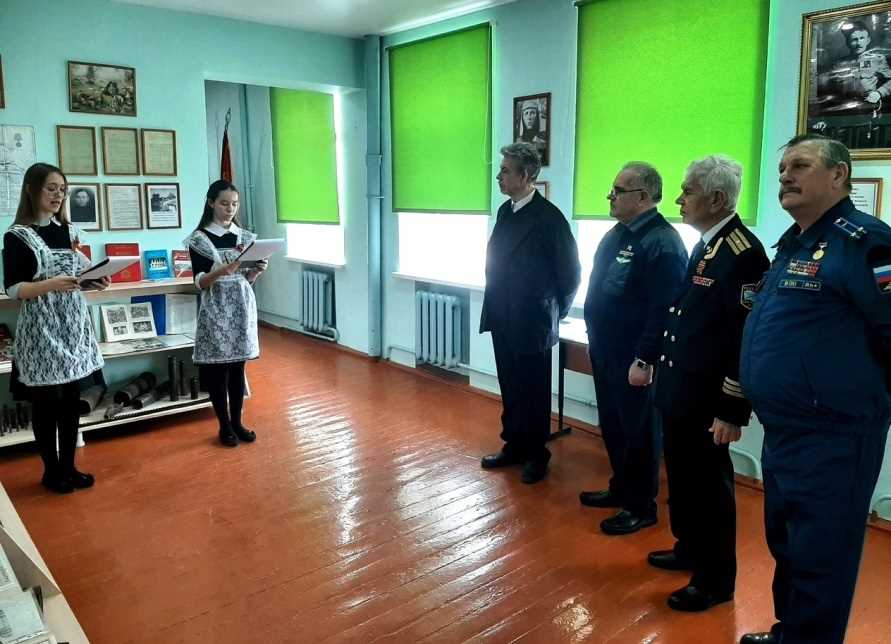 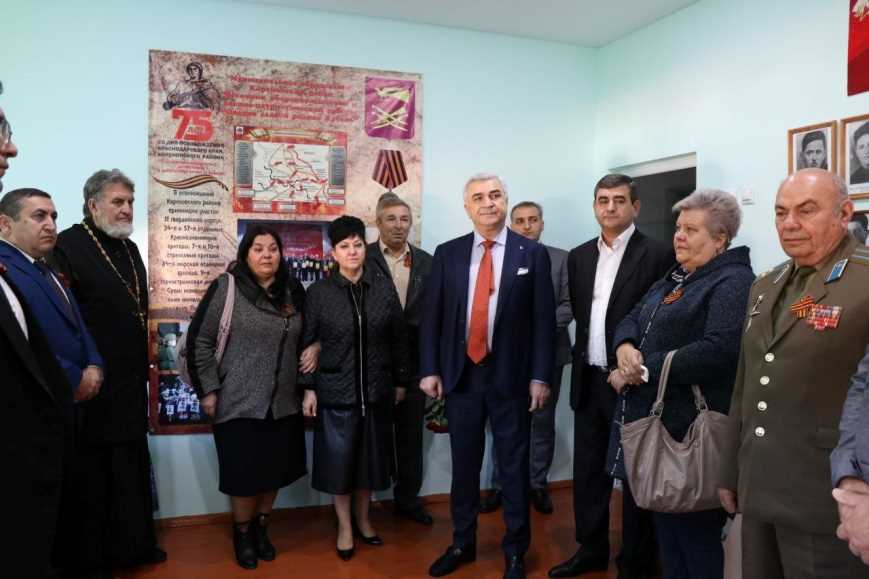 I этап «Зимний рубеж»
Учащиеся МАНОУ СОШ 6 приняли участие во всекубанской акции «Всё для победы"
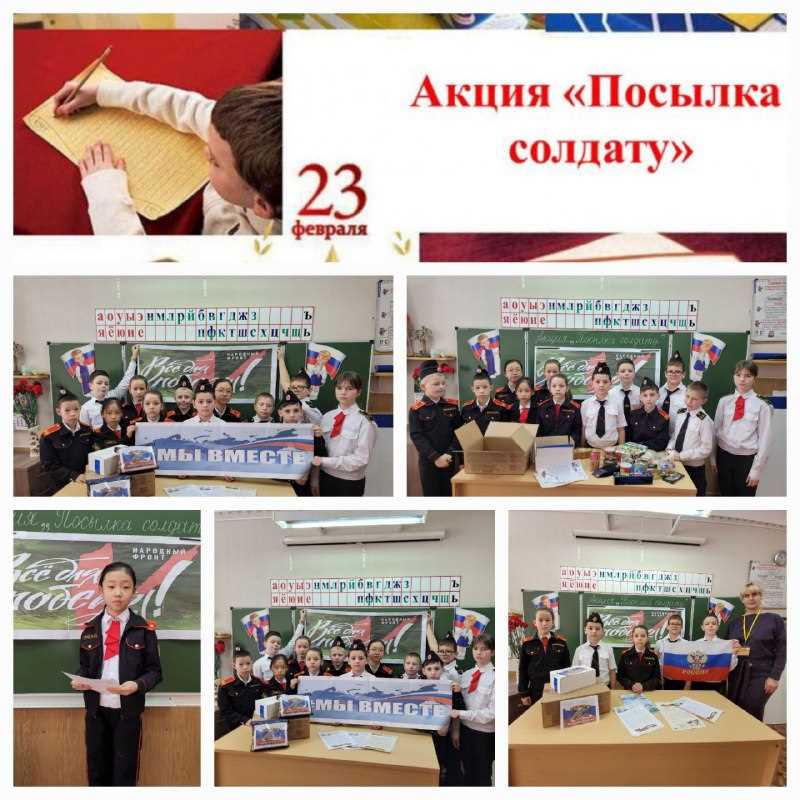 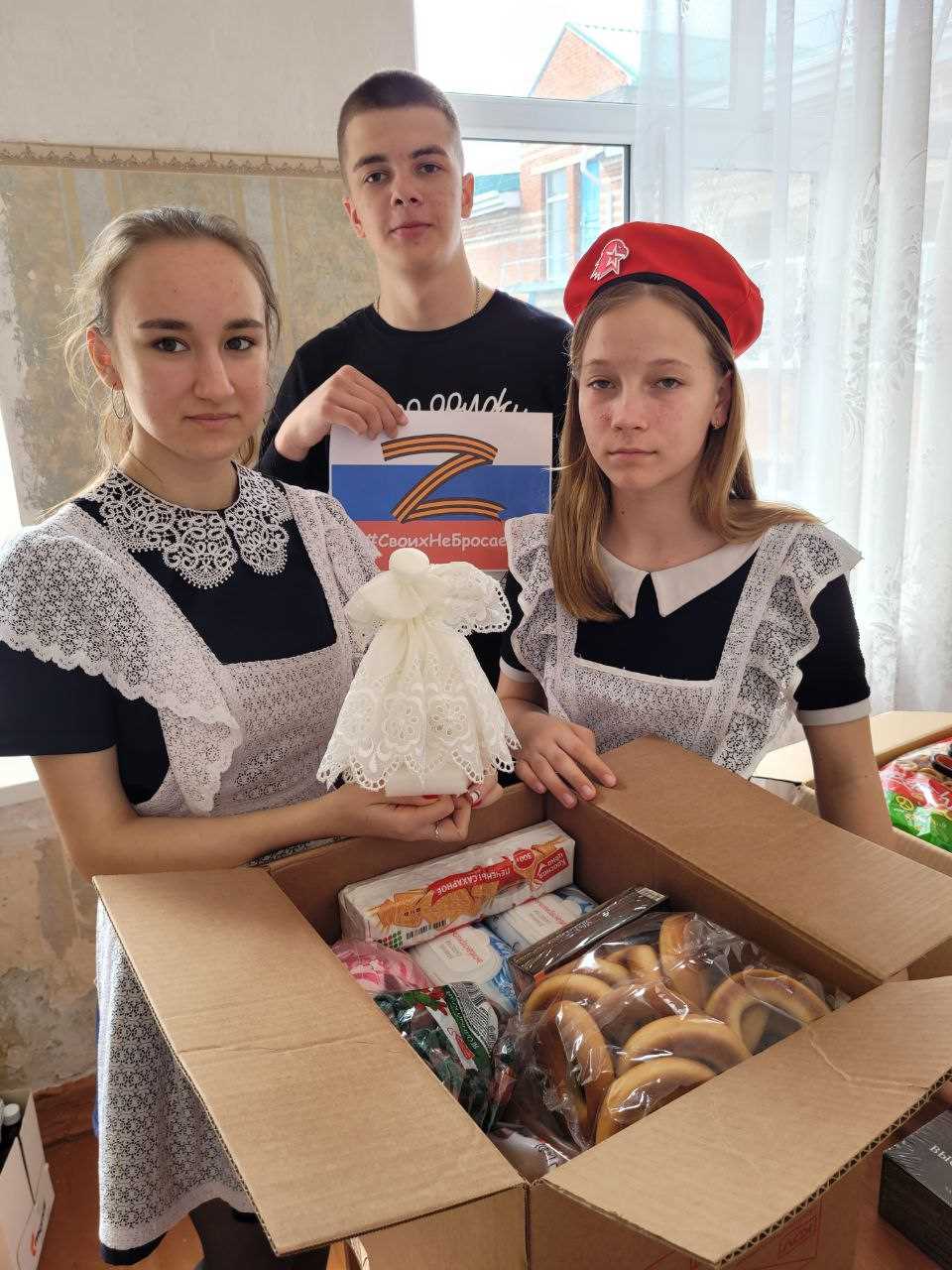 I этап «Зимний рубеж»
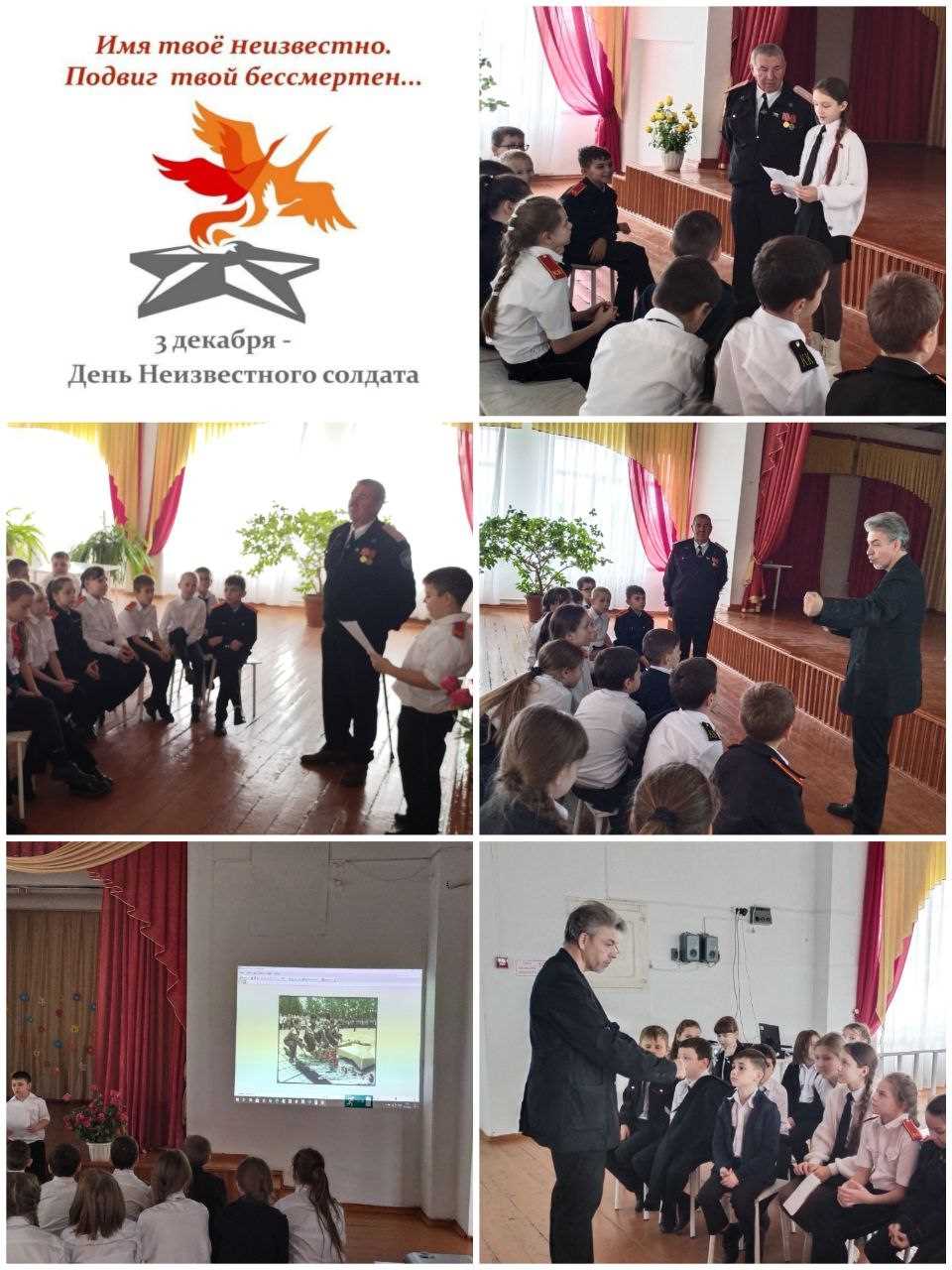 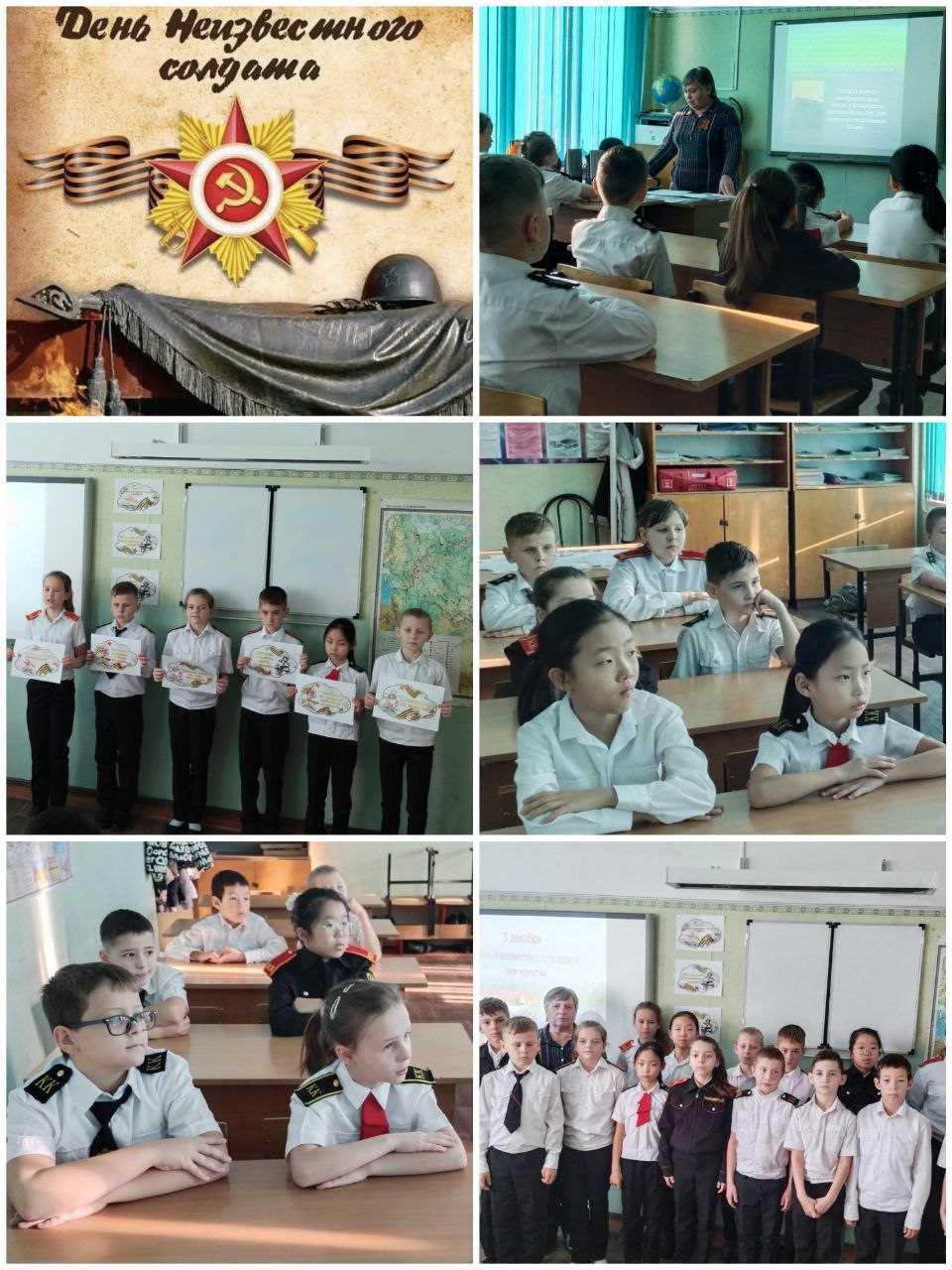 I этап «Зимний рубеж»
Учащиеся 9 классов приняли активное участие в районных мероприятиях и соревнованиях среди общеобразовательных учреждений   и заняли
 второе  место в конкурсе «И песня тоже воевала»
Третье место в Военно-патриотической игре «Зарница»
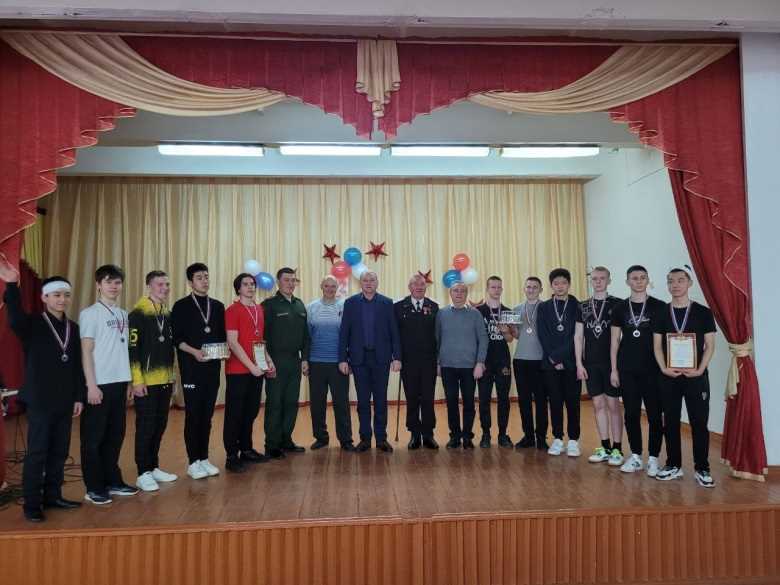 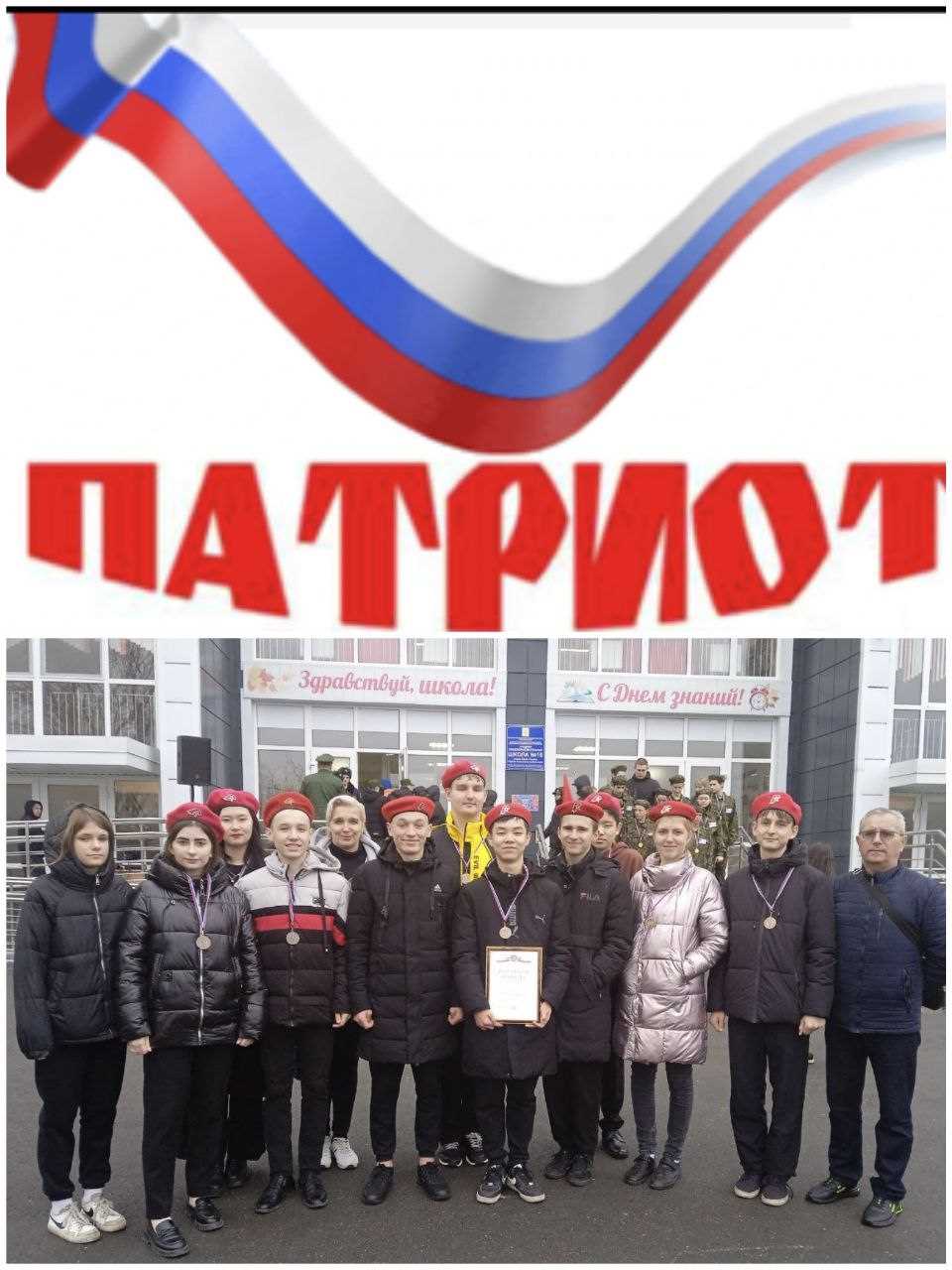 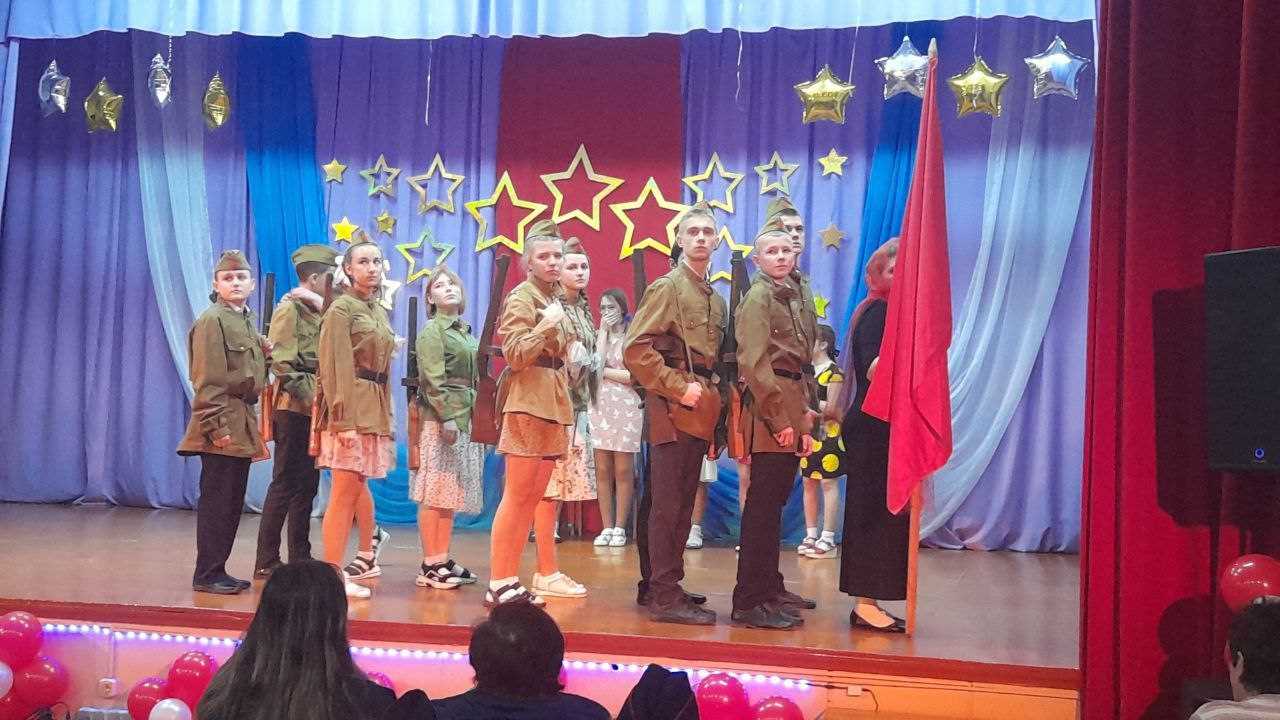 II этап «Марш Победы»
Акция «Бессмертный полк»
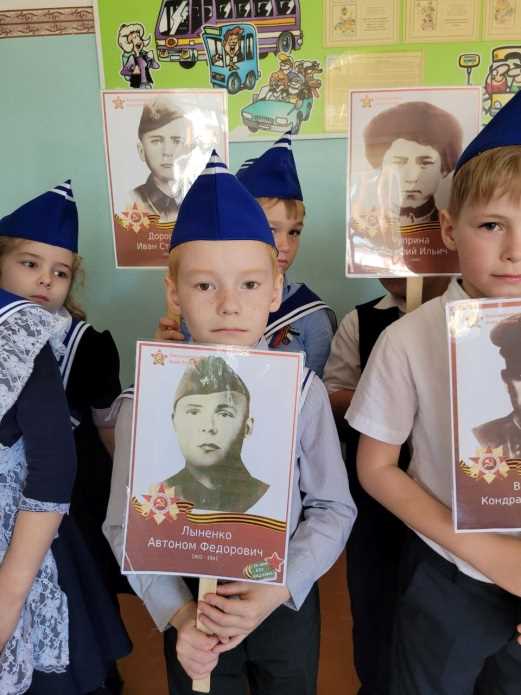 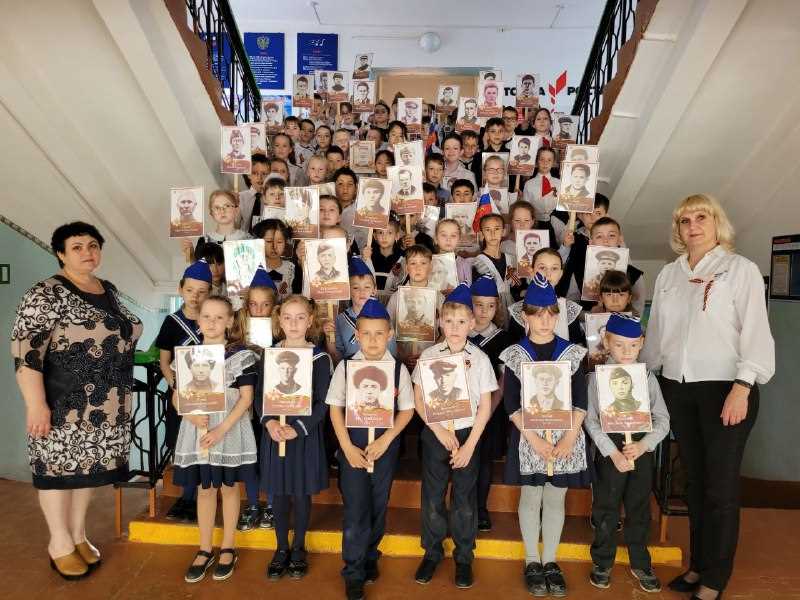 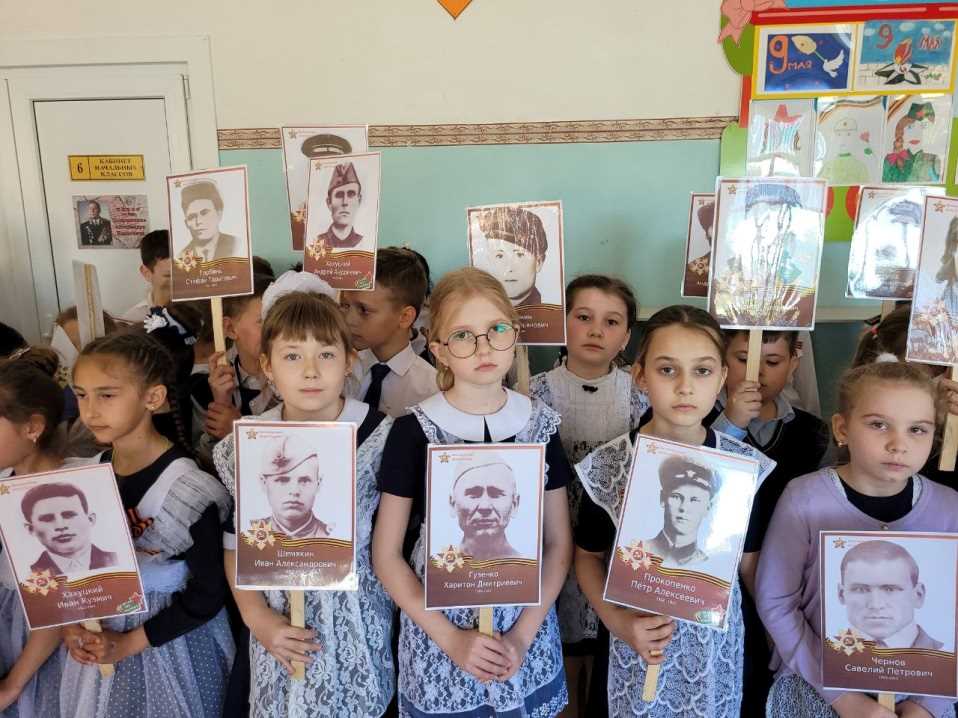 II этап «Марш Победы»
В преддверии праздника в честь Дня Победы учащиеся МАНОУ СОШ6 имени И.Е.Убийко навели порядок на территории мемориального комплекса, расположенного на территории парка напротив школы.
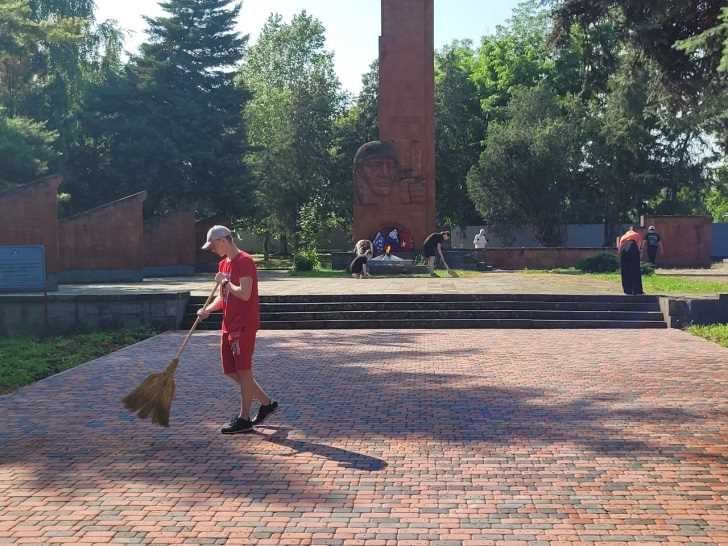 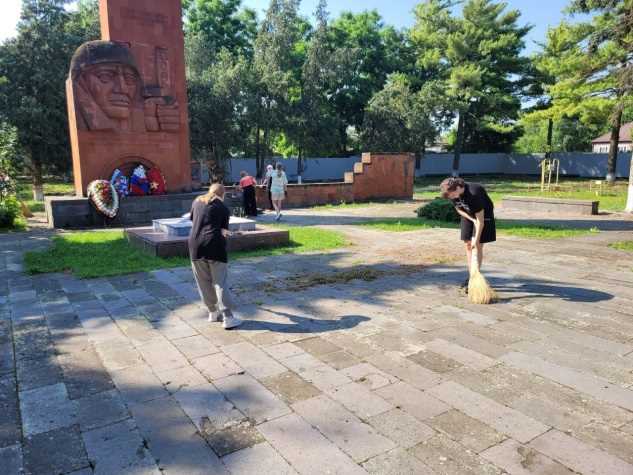 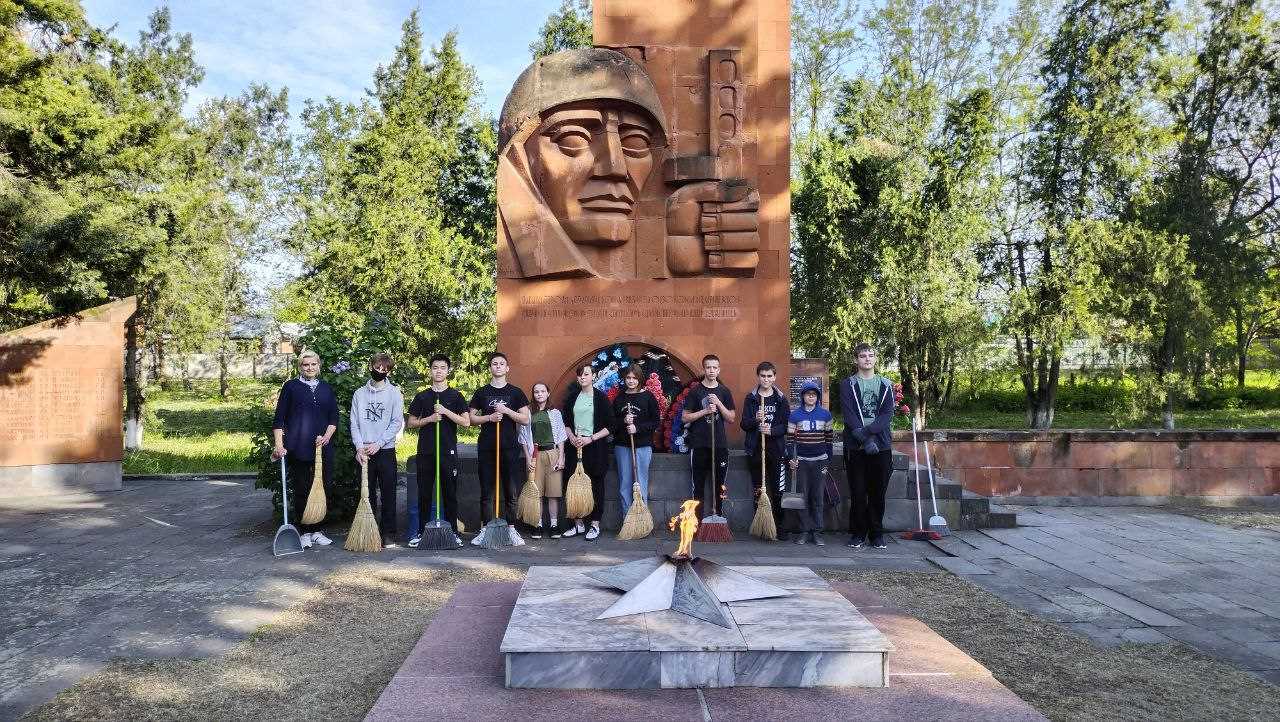 III этап «Летнее наступление»
Вахта памяти Пост №1
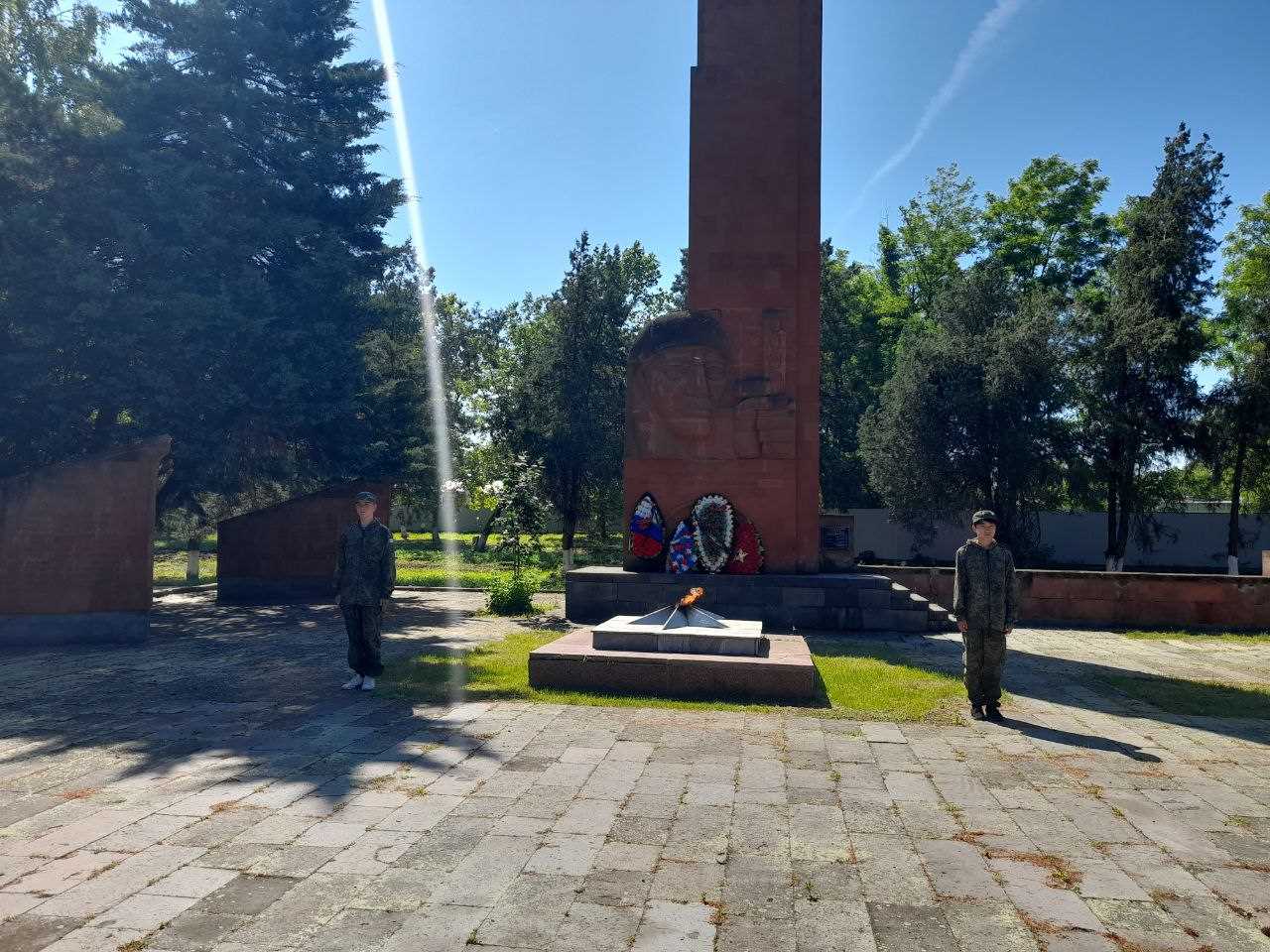 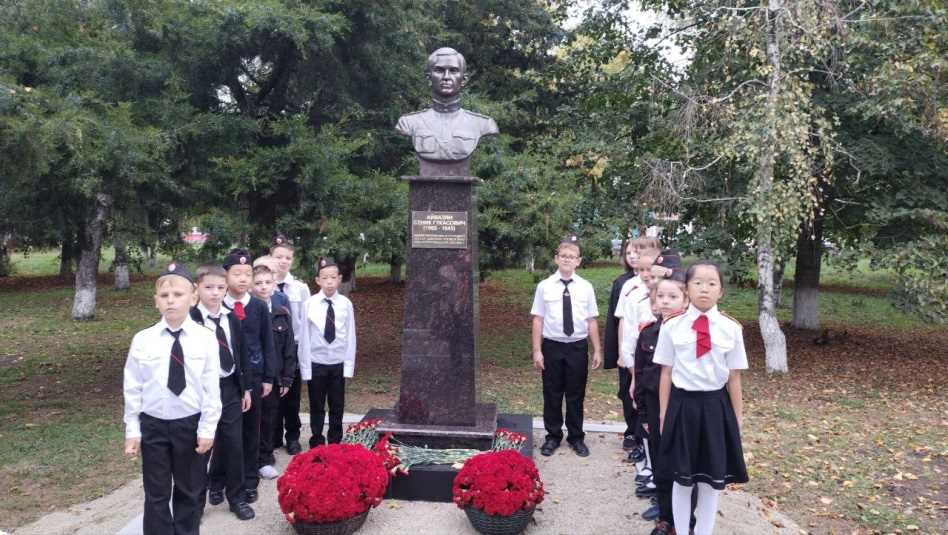 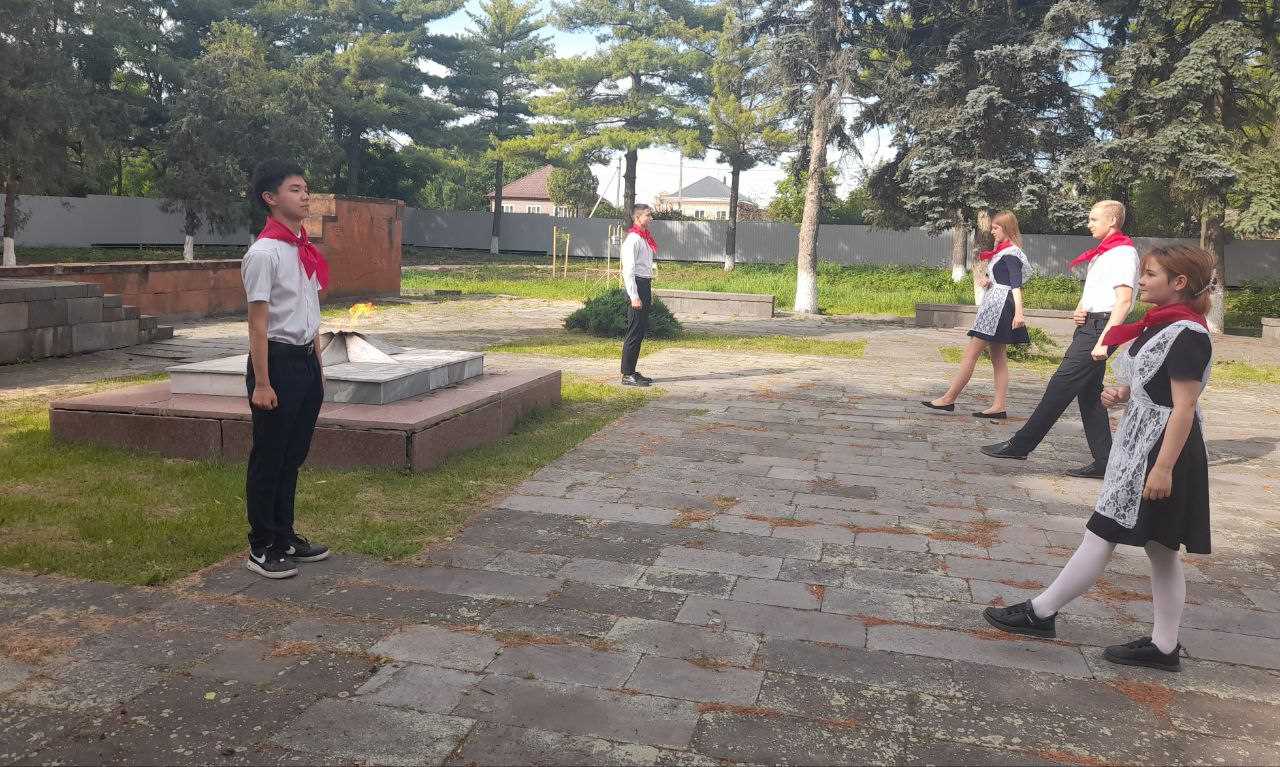 IV этап «Осенний прорыв»
Автопробег посвященный Дню образования Краснодарского края, приуроченный к 79-й годовщине Победы В ВОВ
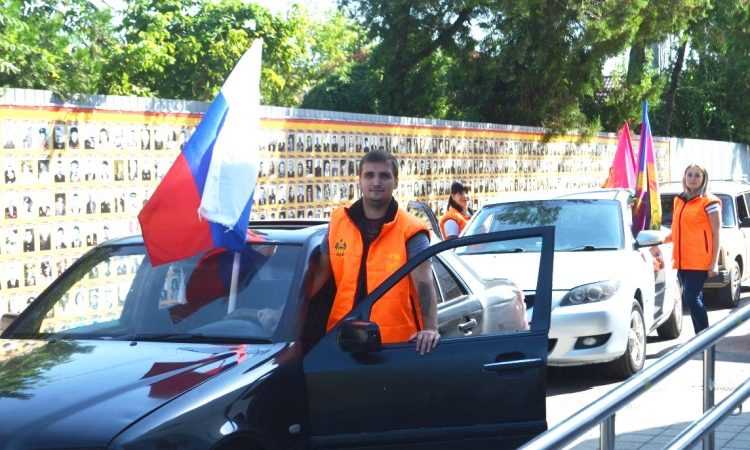 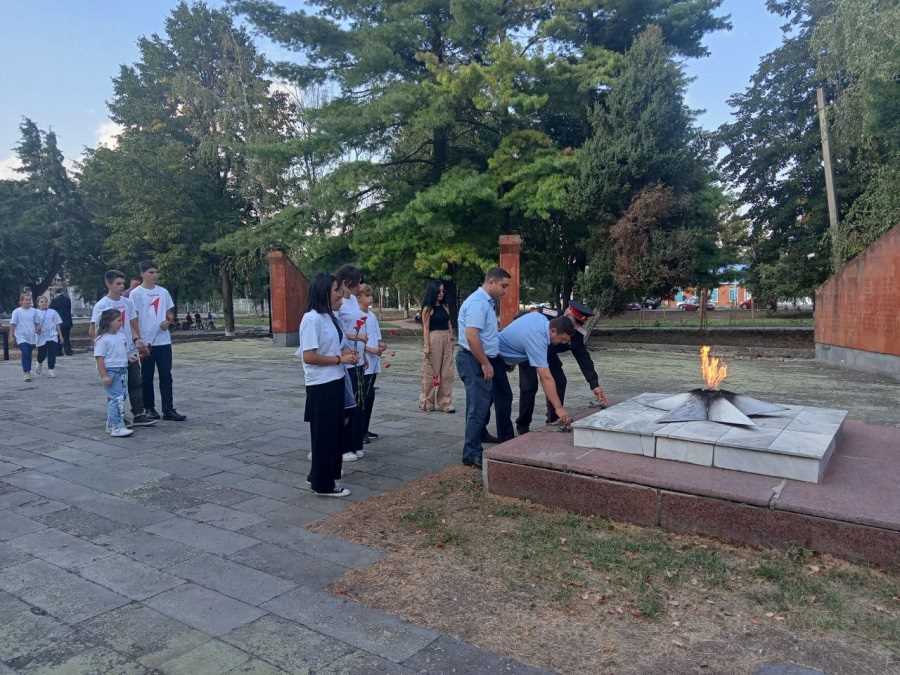 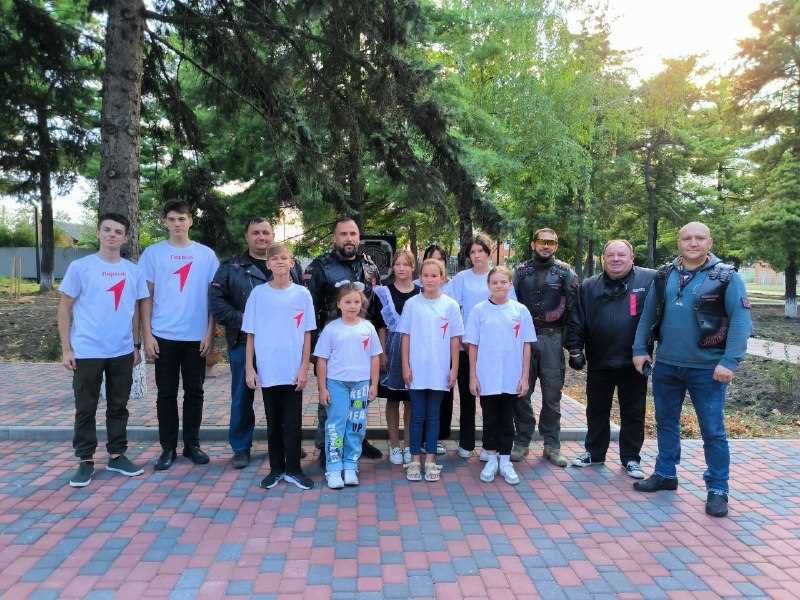 IV этап «Осенний прорыв»
Посещение музеев и выставок Кореновского района посвященных ВОВ 19-41-1945г
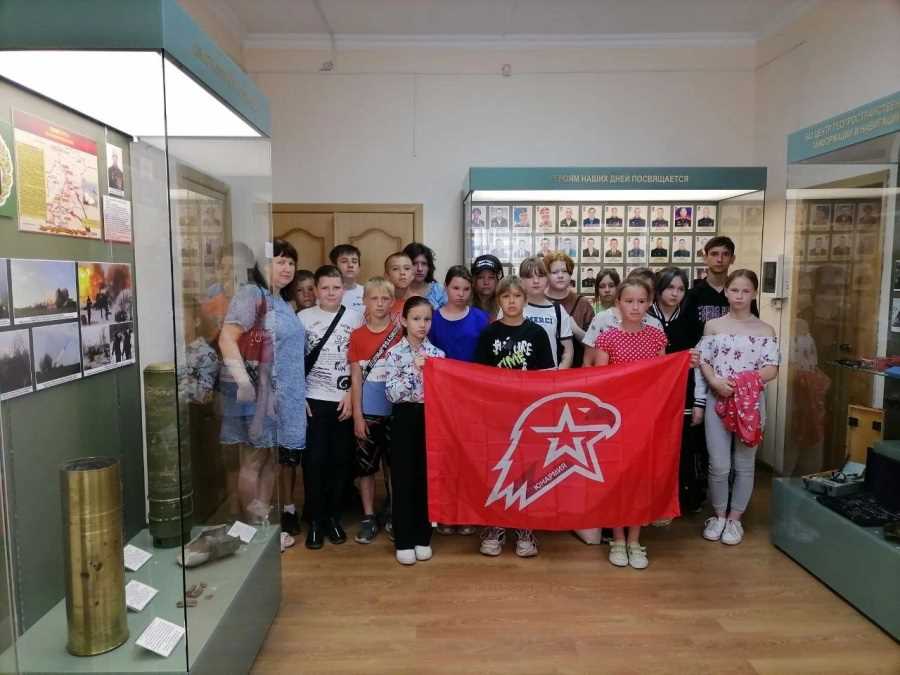 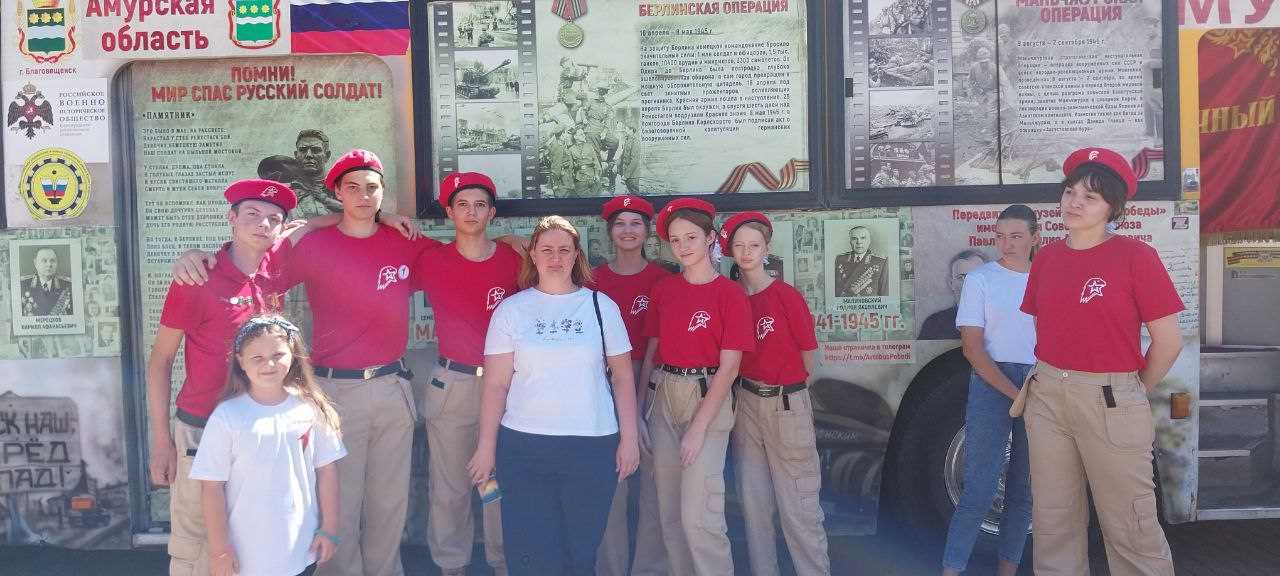 IV этап «Осенний прорыв»
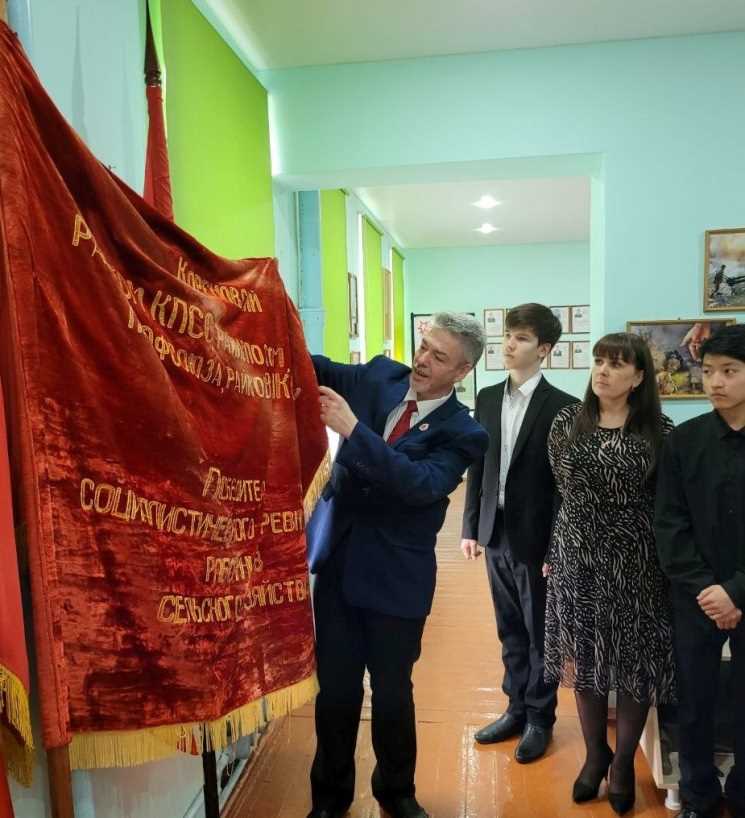 В рамках тематического цикла к очередной годовщине освобожденияТамани в зале трудовой славы музея МАНОУ СОШ 6 прошлитематические уроки-экскурсии по ЗАЛУ ТРУДОВОЙ СЛАВЫ, гдерассказывалось о подвигах наших станичников в период послевоенноговосстановления хозяйства
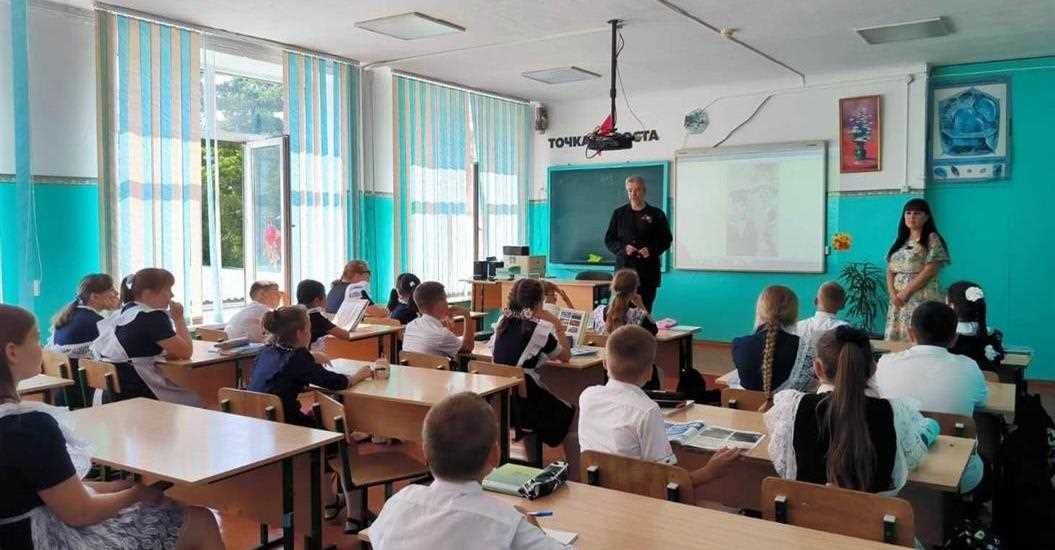 4 октября состоялось ежегодное итоговое мероприятие – тематическийдень «освобождение тамани от немецко-фашистских захватчиков». Вчисле почетных гостей были представители районных и краевыхветеранских организаций, а также представители муниципальныхвластей. Школьники читали стихи о тех памятных событиях, проводилиэкскурсии по музею, десятиклассники представили исследования оподвигах летчиков 298 истребительного авиационного полка ВВСкрасной армиии в ходе воздушного сражения за кубань. А также –танкистов 249-го отдельного танкового батальона. В завершение средиклассов казачьей направленности и юнармейских классов провеливикторину на знание имен и событий, связанных с битвой за кавказ.
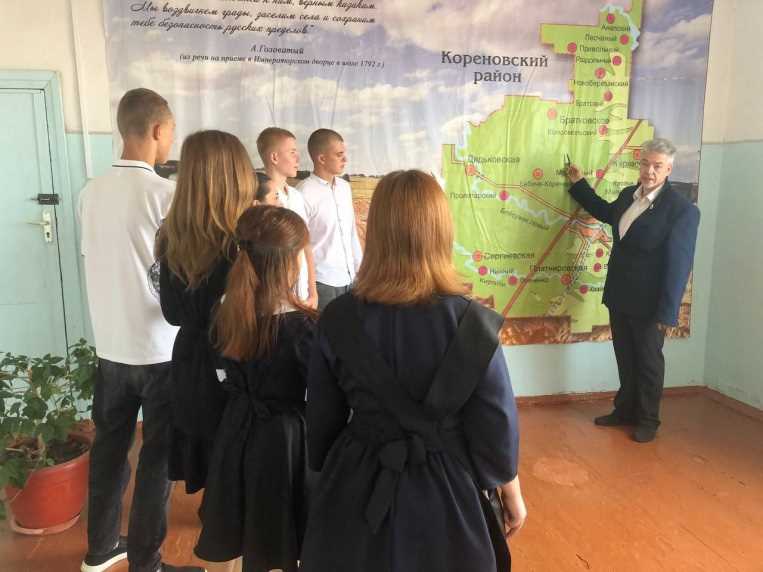 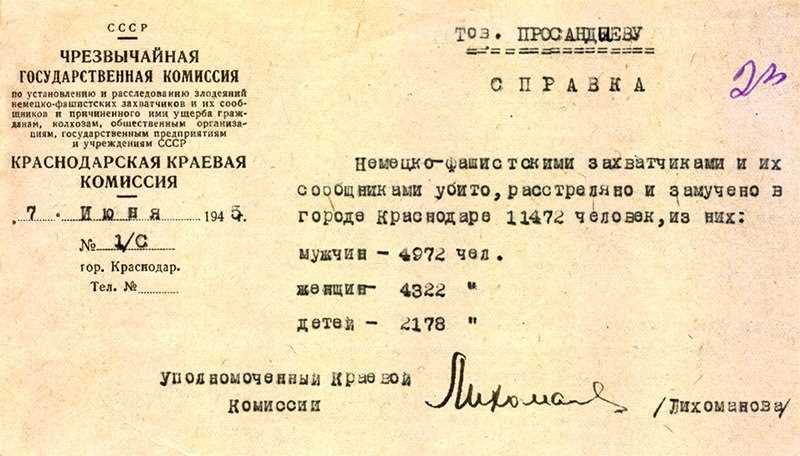 url=https://korvesti.ru/novosti/141-ocherki/15120-rassledovaniya-prestuplenij-fashistskikh-okkupantov-na-territorii-korenovskogo-rajona
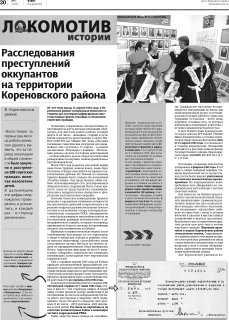 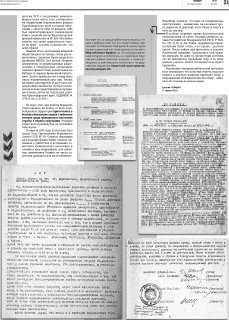 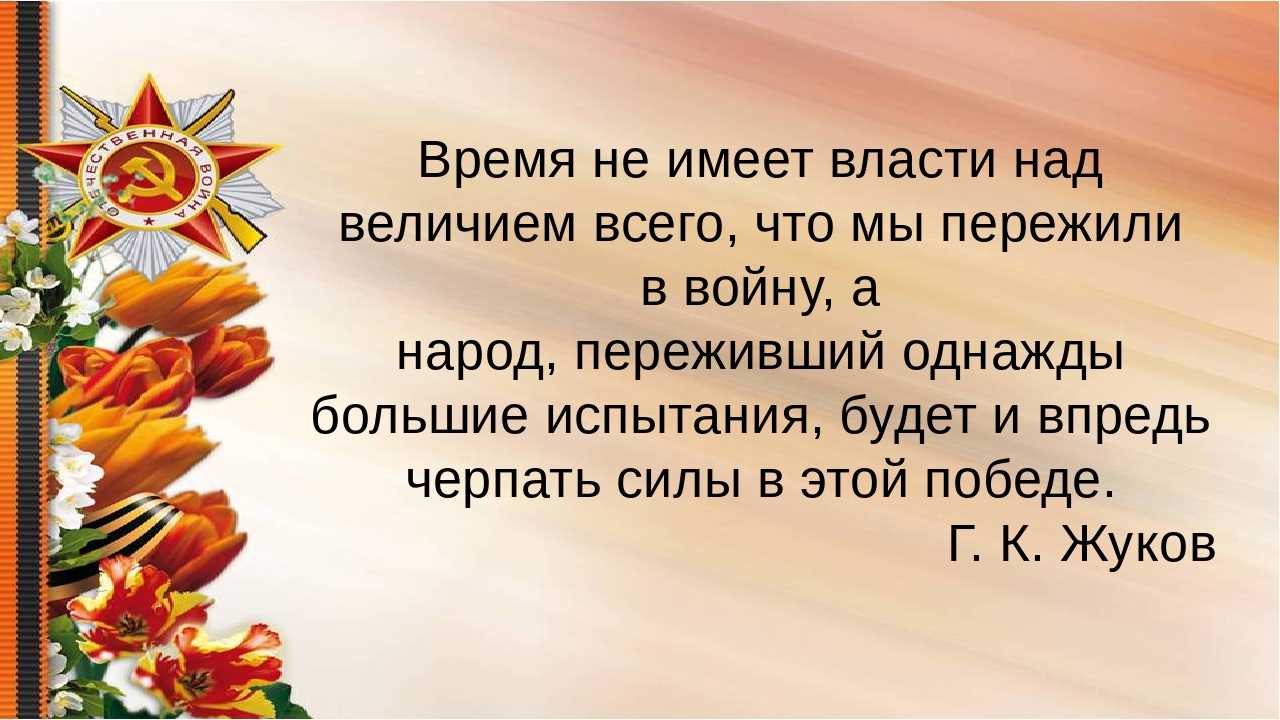 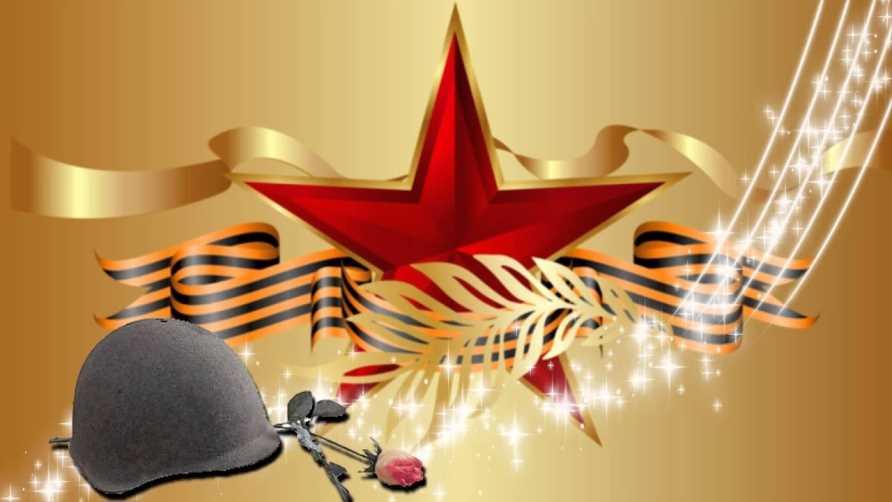